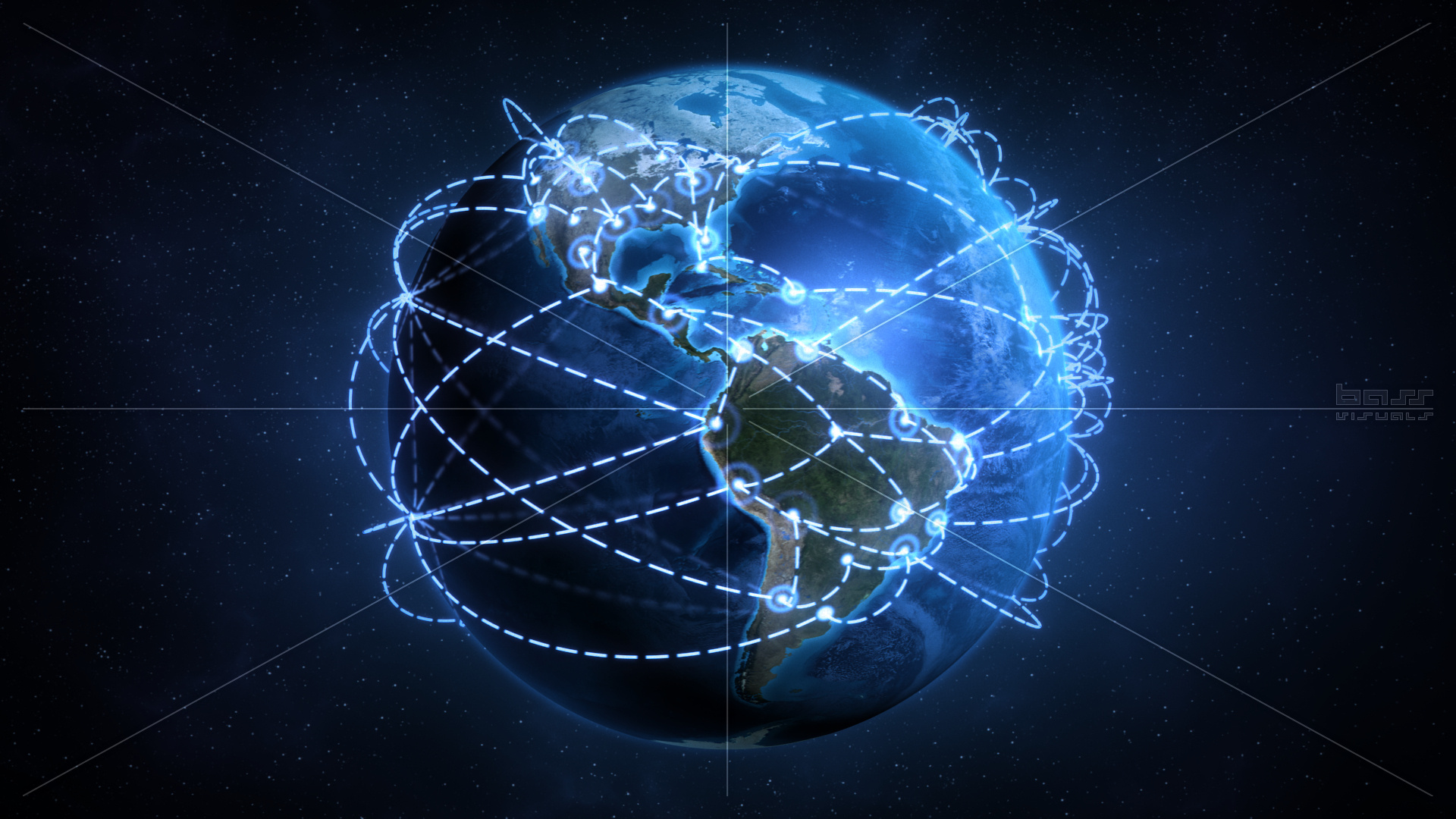 Lab-to-Clinic Pathways Effective Governance for AI in HealthcareA “True Lifecycle Approach” towards Governing Healthcare-AI with the GCC as a Global Governance ModelForthcoming in npj Digital Medicine
Dr. Barry Solaiman
HBKU Law, WCM-Q
Qatar
1
Photo by Owen Beard on Unsplash
This Photo by Unknown Author is licensed under CC BY-SA-NC
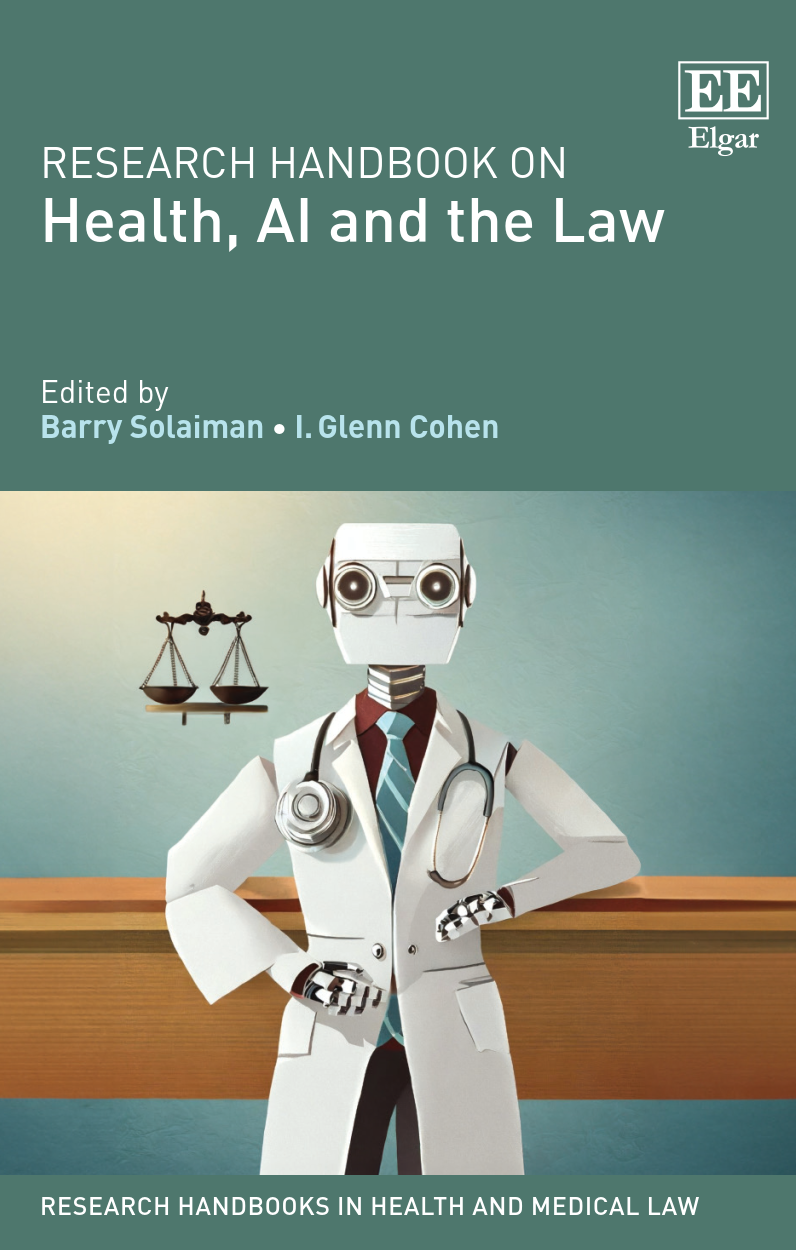 Insights fromResearch Handbook on Health, AI and the Law(Edward Elgar 2024)
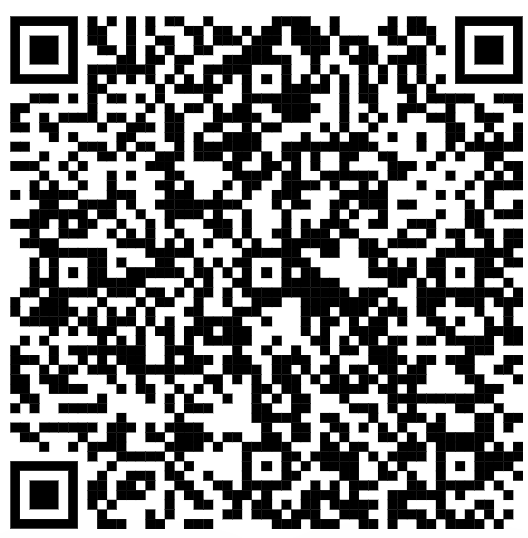 Editors:
Barry Solaiman & I. Glenn Cohen
2
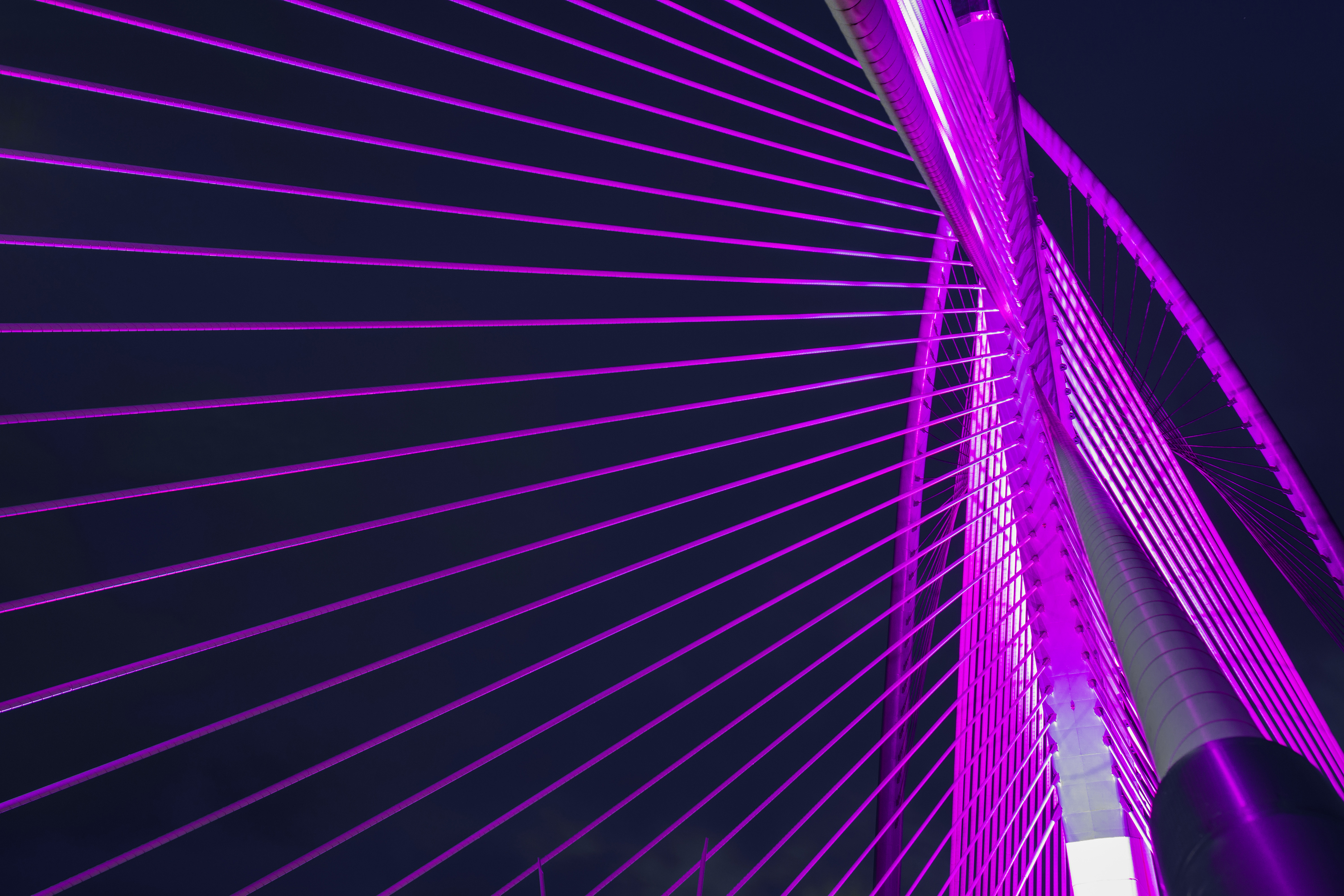 1. How the research landscape emerged
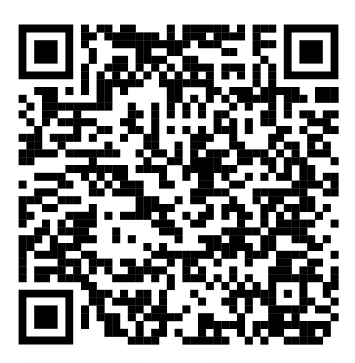 3
What is the True Lifecycle Approach (TLA)?
Definition: a comprehensive framework for governing AI in healthcare, whether the device is used in diagnostics, monitoring, healthcare administration, or other healthcare-related applications.
The TLA encompasses three key phases of the AI lifecycle
R&D: Research and development of the AI system 
Approvals: AI systems approvals to bring the device to market. 
Post-Implementation: Post-implementation governance of AI once used in healthcare that accounts for core pillars of medical law and ethics
The GCC region’s centralized governance structures, very diverse demographics, focus on building interdisciplinary expertise, and strategic positioning in the global AI landscape create a useful foundation from which to explore the TLA
4
Why a TLA?
5
Why a TLA?
6
Phases of Regulating AI
7
The Use of AI in the GCC
8
The Problem for Local Startups
9
Phase 1 – R&D - Qatar
10
This Photo by Unknown Author is licensed under CC BY-NC
Governance of Research
Artificial Intelligence for Precision Medicine & Health Technologies: Developing a Regulatory Framework for Qatar and the Middle East 
#HBKU OVPR, GRANT VPR-TG01-001
VPR-TG01-001 
This project will develop a code of practice, guidelines and a certification process for the use of artificial intelligence (AI) technology in health research, with a substantial focus on AI used for precision medicine. The code of practice and guidelines will set the benchmark for Qatar and the Middle East, bringing Qatar to the international table. At the same time, the certification process will provide a significant mark of credibility for local research, helping to disseminate it internationally. 
LPI: Barry Solaiman
PI: Dr. Mowafa Househ
PI: Mohammed Ghaly
PI: Paul Thornalley
PI: Said Ismail
PI: Borbala Mifsud
RA: Fama Dieng
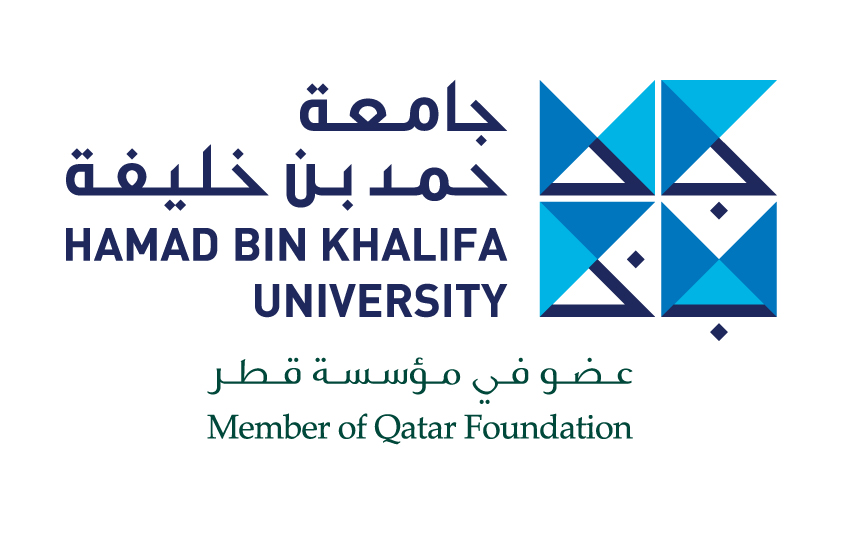 https://www.hbku.edu.qa/sites/default/files/trg_projecthighlight_barry.pdf
11
Governance
Artificial Intelligence for Precision Medicine & Health Technologies: Developing a Regulatory Framework for Qatar and the Middle East 
VPR-TG01-001 
44 Pages
Underlying principles
Fairness, accountability & transparency with a focus on the region
3 Stages
Development
External Validation
Deployment
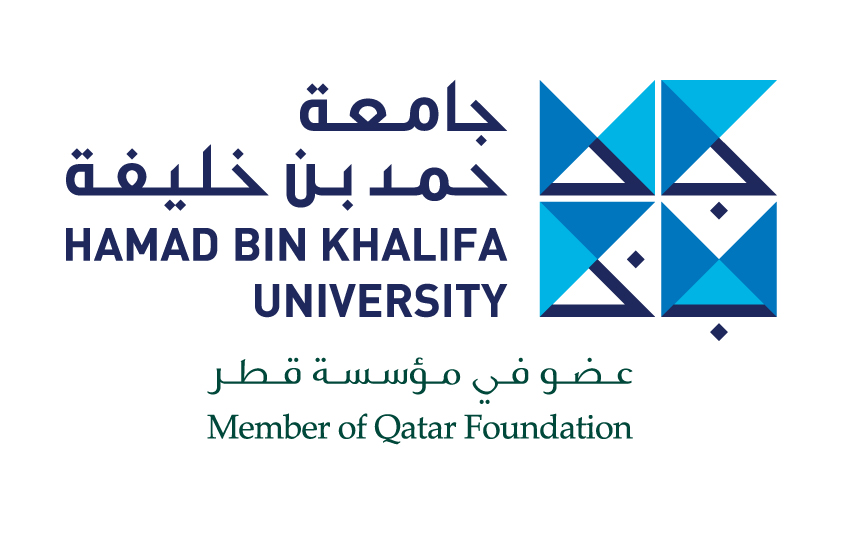 https://www.hbku.edu.qa/sites/default/files/trg_projecthighlight_barry.pdf
12
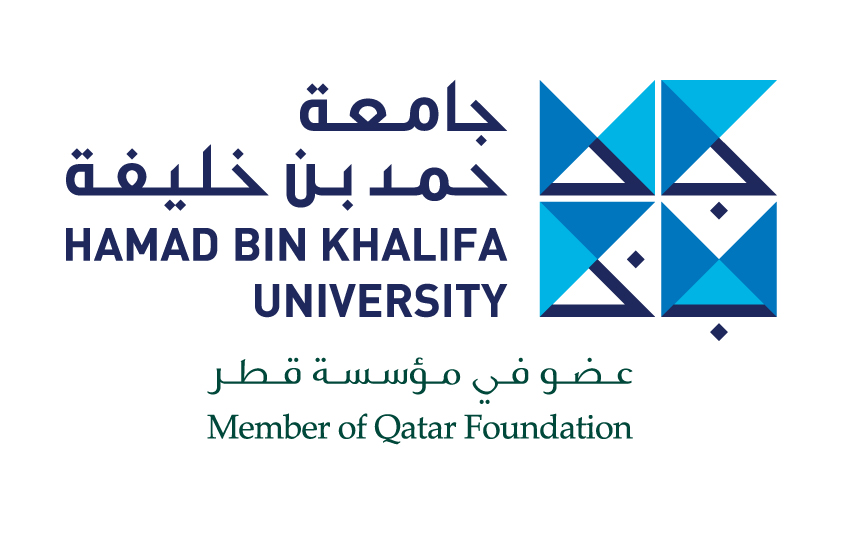 13
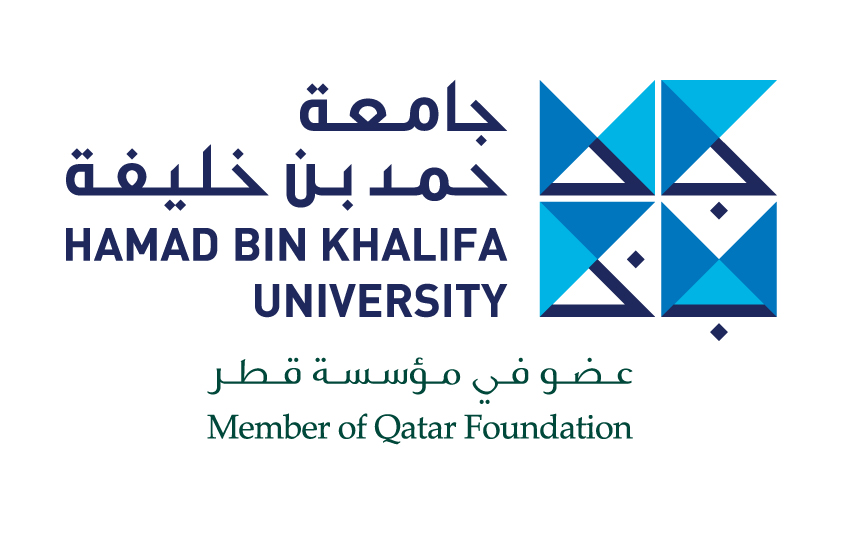 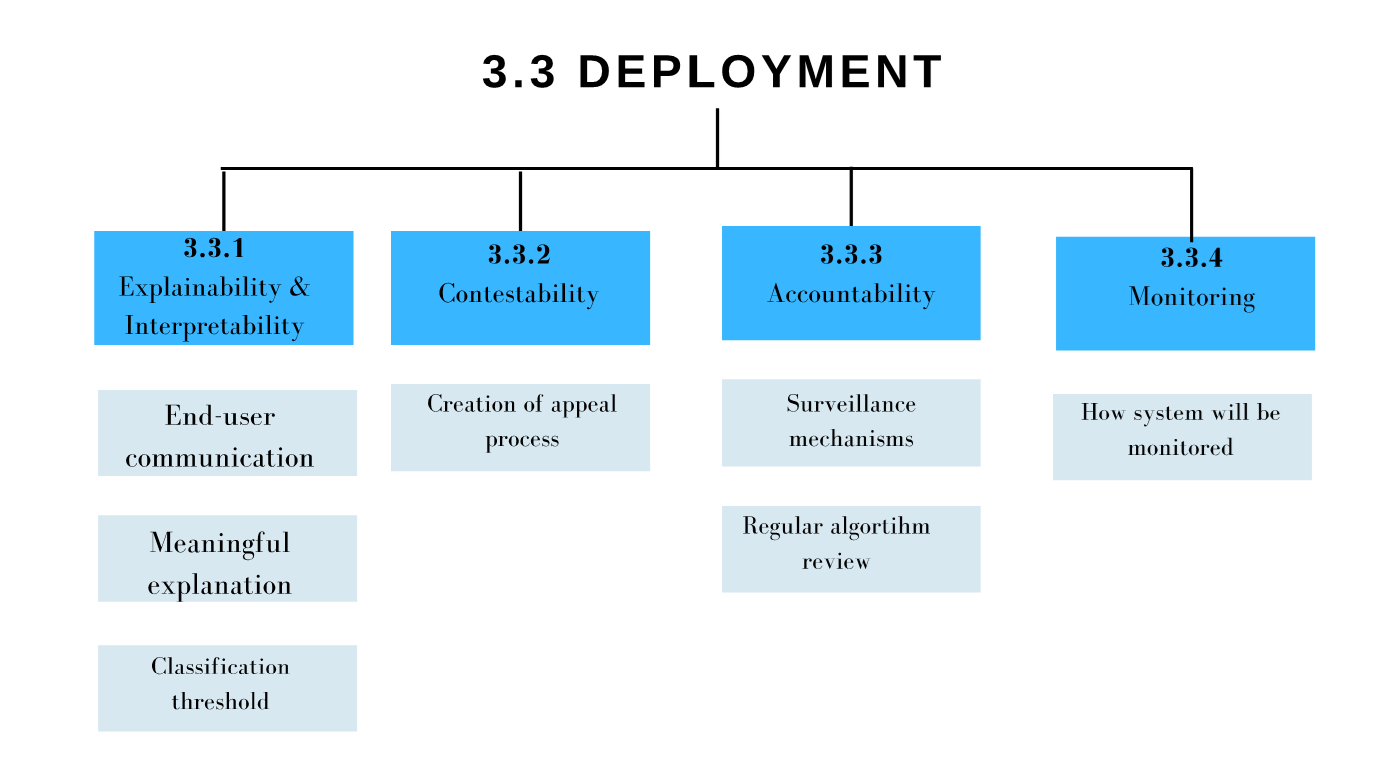 14
HBKU Grant: VPR-TG01-001
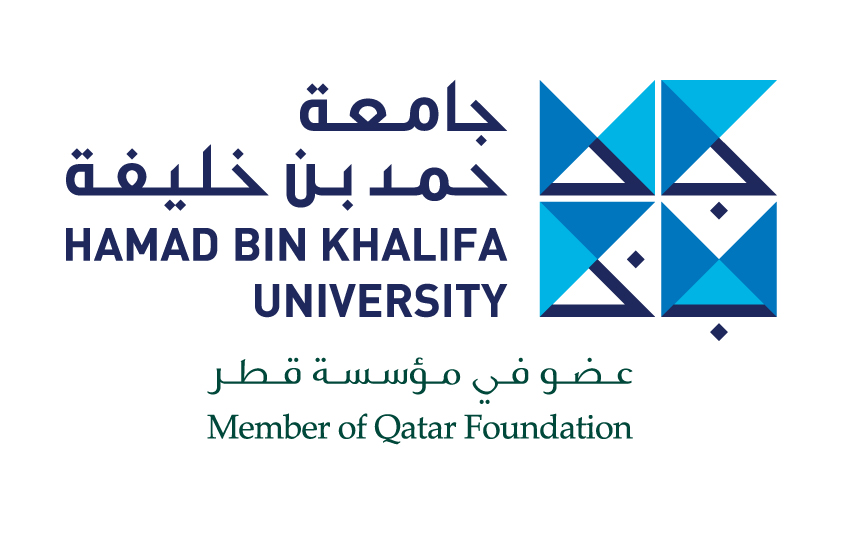 https://www.hbku.edu.qa/sites/default/files/trg_projecthighlight_barry.pdf
15
Phase 1: R&D
16
Phase 2 – AI-based Medical Device Approvals – Saudi Arabia
17
3. The SFDA’s Regulatory Architecture
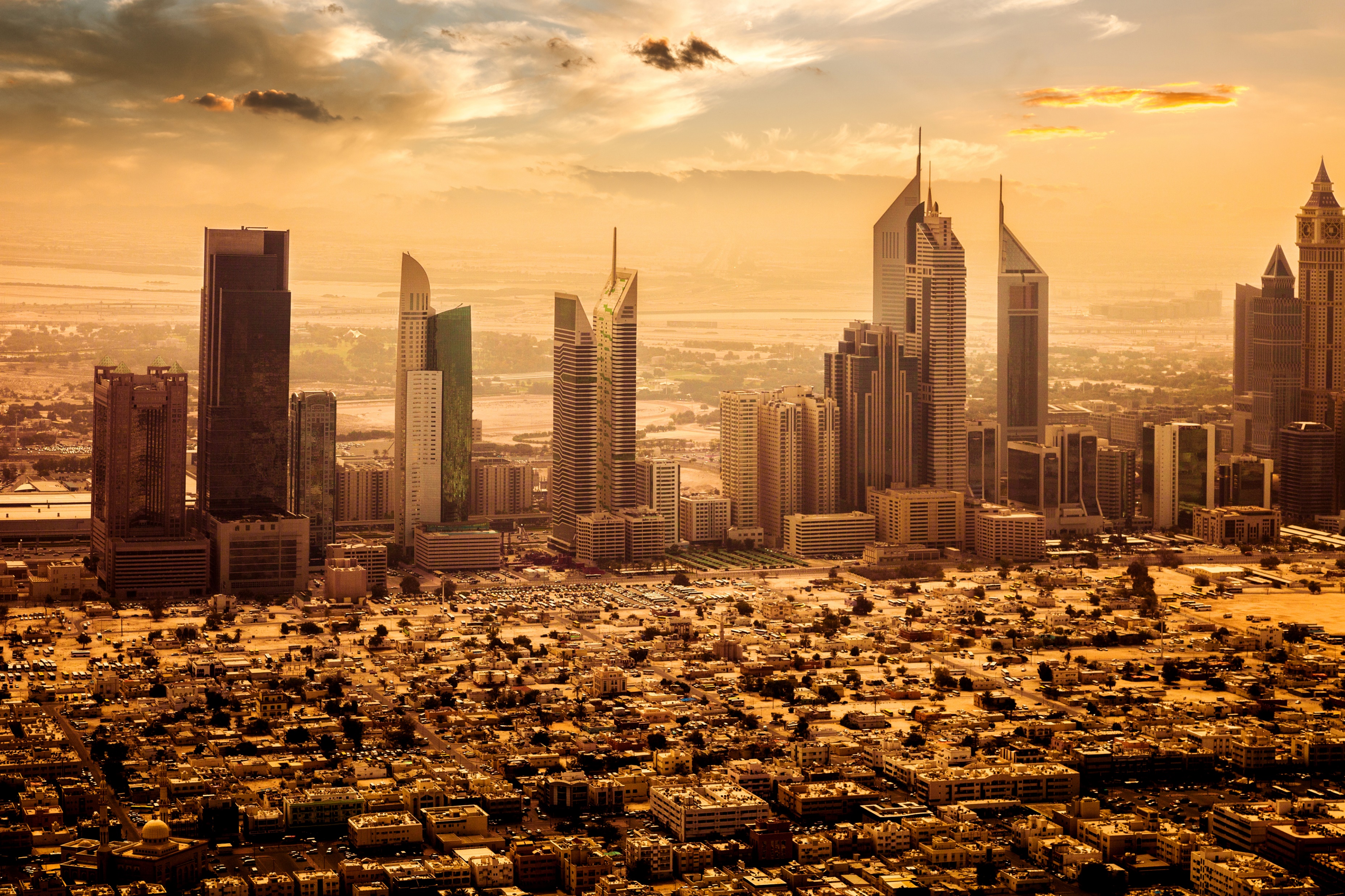 18
The MDS-G010
19
The MDS-G010
20
MDS-G010
Tailored AI regulation (MDS-G010): SFDA developed a bespoke approval framework for AI/ML-based medical devices, integrating global best practices (FDA, IMDRF, WHO) and ISO standards (13485, 14971).
Clinical evaluation standards: Requires developers to show:
Valid clinical association (linking output to medical relevance),
Analytical/technical validation (ensuring correct data processing),
Clinical validation (proving real-world health benefit).
Mandatory quality systems: Enforces ISO 13485-based Quality Management Systems, with documentation across development, testing, and deployment stages—including usability and performance data.
Risk management embedded: Aligns with ISO 14971 to assess AI-specific risks (e.g. adaptive behaviour, data bias, cybersecurity), including requirements for pre-market and ongoing review.
Change control & post-market surveillance: Requires notification of all significant modifications and mandates continuous performance monitoring, directly supporting the TLA’s iterative governance model.
21
Themes
22
Phase 3 – Regulating AI in Clinical Practice - UAE
23
This Photo by Unknown Author is licensed under CC BY
Two UAE “Policies” on AI in Healthcare
24
UAE
25
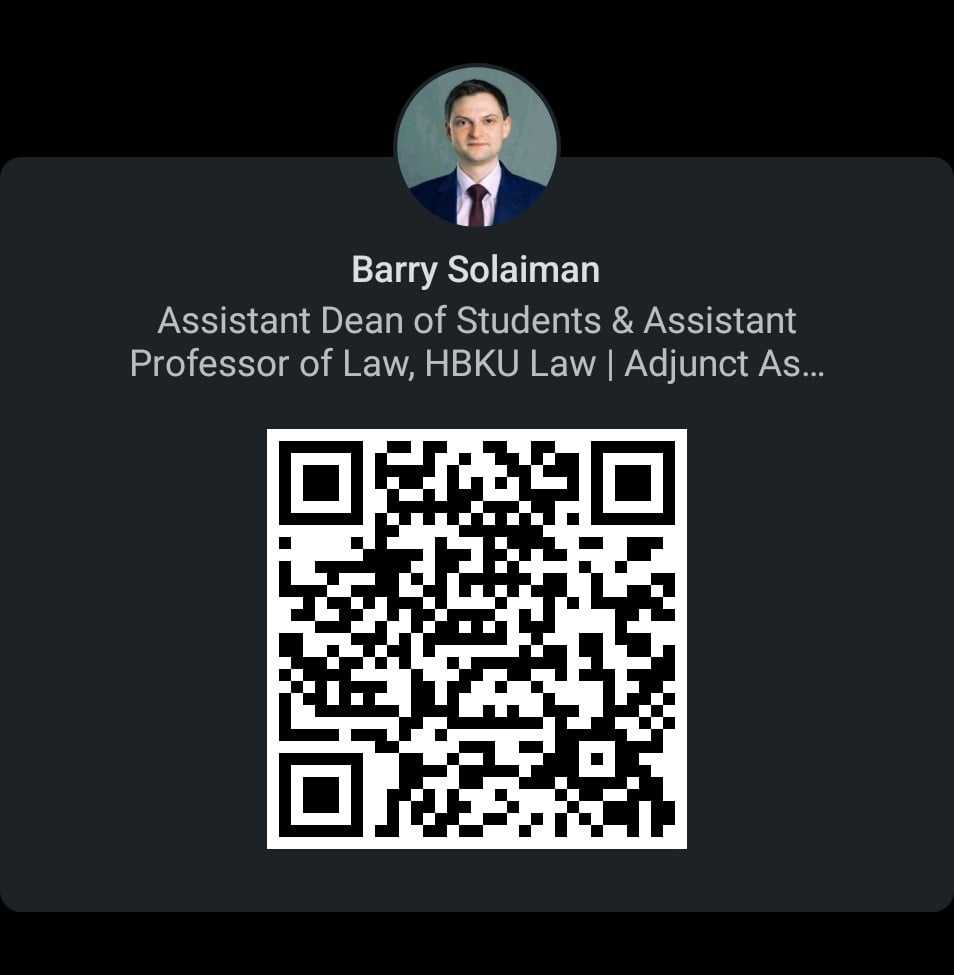 Let’s connect on LinkedIn!Or X – ‘ProfBarrySol’
26